Update in Inpatient Diabetes ManagementBasal-Bolus Insulin Therapy (BBIT)
Tammy McNab MD FRCP(C)
Objectives
To overview the current initiative to implement BBIT
To discuss caveats to insulin use as it impacts BBIT and perioperative glycemic control
(To highlight new therapies that may impact perioperative glycemic control)
BBIT – Overview of the Project
Joint Initiative with local sites / regional leadership and DON SCN
UAH site:
Ongoing trial on 5E3 (pulmonary) began in summer of 2016 and 3G2 as of October 2016
RAH roll out in 2016
Various sites throughout Alberta
Rationale for the Project
hyperglycemia occurs in 40% of in-patients, and 1/3 of these are new diagnosis of diabetes
10-15% of patients requiring surgery have diabetes 
Hyperglycemia is associated with
Increased length of stay – median 5 vs 3 days
Impaired wound healing
More infections 
2 x more surgical site infections
2-3 x more post-op respiratory infections
Terminology
Basal insulin
= insulin administered to manage hepatic glucose output
	-administered IV or subcutaneously
Bolus insulin (meal insulin)
= Insulin given to cover carbohydrate in a meal
Administered subcutaneously
Short and fast acting insulins
Correction insulin
= insulin added to or subtracted from meal insulin or given at bedtime to correct for glucose outside of the target range
-same insulin as bolus insulin
-administered subcutaneously
Issues that need our attention
Hyperglycemia, when present, should always be considered an active problem
Issues that need our attention
Glucose targets need to be clearly defined
Non-critically ill hospitalised patients

5-10 mmol/L
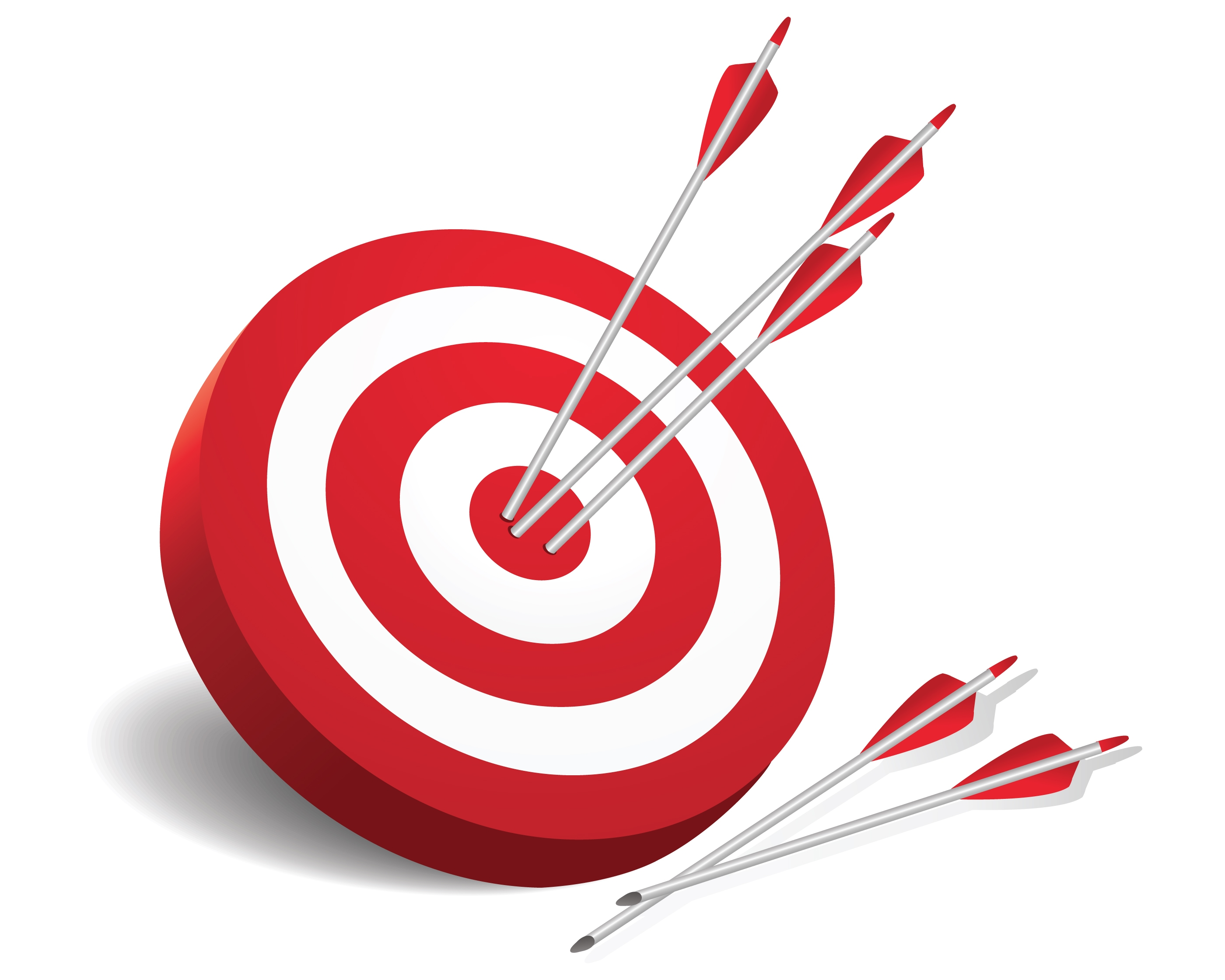 Issues that need our attention
Adept patients should be actively involved in glucose management 
Insulin pumps
Patients who can count carbohydrates and use correction factors
Issues that need our attention
In-patient practices around diabetes care need to be improved
Correction timing of capillary glucose testing, insulin administration and food
Insulin doses are appropriately distributed between basal and bolus insulins
40:60 / 50:50 / 60:40 
Insulin is not held or drastically reduced for procedures or when NPO
Capillary Glucose-Insulin-Food Axis
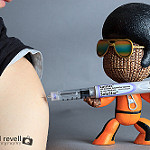 30 min or less before the meal
glucose is tested then
Insulin is administered
Then food
Poor oral intake or skipping a meal:
correction insulin is given if glucose is above target
Basal insulin is not held 
for hypoglycemia, missed meals, or when NPO for a short procedure 
It is replaced with a an insulin drip that overlaps  with the existing basal for prolonged NPO
Basal insulin adjustments in anticipation of procedures take into account patient-specific factors
Knowledge Translation
Staff education – site wide 
RN, MD, pharmacy, administration, RD
Practice sessions 
For prescribers
For administrations
For nursing
BBIT.ca and a UAH-specific teaching materials
What will change
New Order set
Greater recognition of patients who are not “in control” – target 5-10 mmol/L
Support for insulin order writing and adjustment
Teaching sessions
Tips on order form
Diabetes team, endocrinology on call, GIM
Better approach to peri-operative glycemic management?
?new QI initiatives to address glycemic control challenges
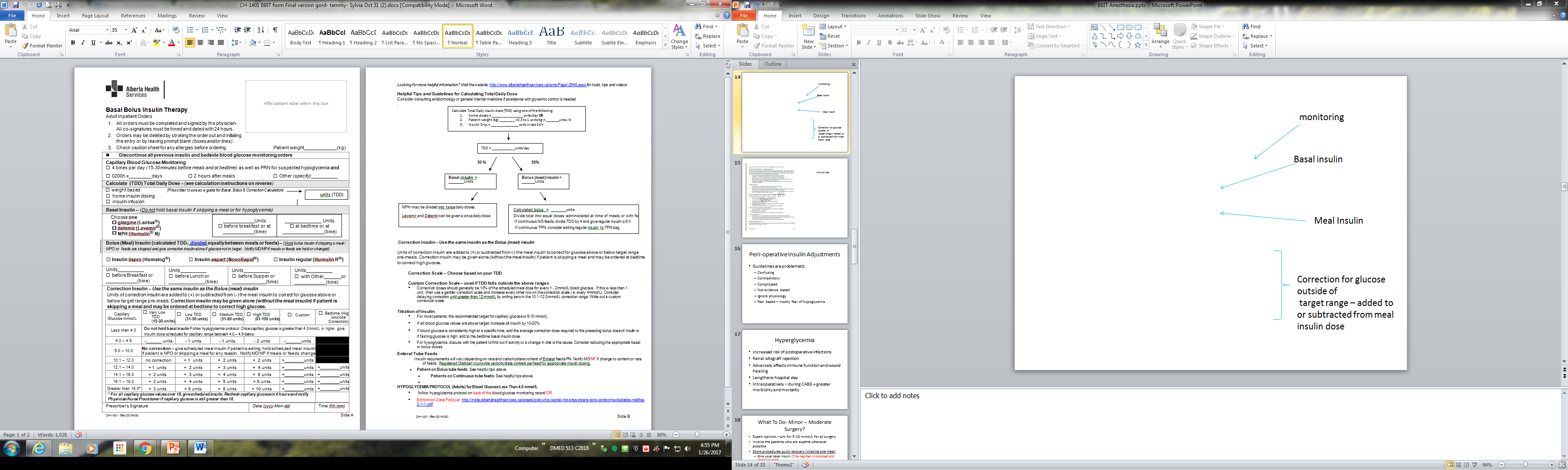 monitoring
Basal insulin
Meal Insulin
Correction for glucose outside of
 target range – added to or subtracted from meal insulin dose
How To Calculate Insulin dose
Titration of insulin
Special circumstances
BBIT vs sliding scales - 2,4,6,8 who do we appreciate?
Ignores unique patient characteristics
No basal insulin 
No insulin when glucose is in target
Held if skipping a meal

Standard hospital meals range from
50-60-70 g 
of carbohydrate
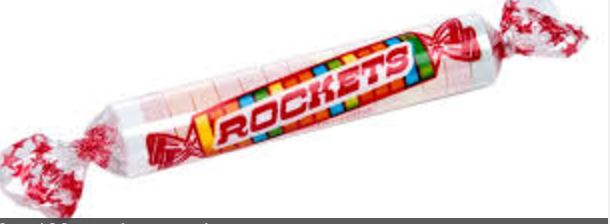 = 7.5 g of sugar
6.0
Sliding Scale Insulin Alone Results in Variable Glucose Control
16.5
What do you do?
BG  (mmol/L)
What do you do?
+6 U
+4 U
14.0
Sliding Scale alone
10.0
4.0
4.0
What do you do?
What do you do?
0 U
0 U
3.0
Breakfast
Lunch
Dinner
Bedtime
Bolus insulin QID
QID: four times daily; SSI: sliding-scale insulin; BG: blood glucose
6.0
Patient now has routine scheduled Basal – 6 units at bedtime, and routine scheduled meal insulin – 2 units plus correction scale for highs
2+1 U
What do you do?
12.0
10.0
2+0 U
What do you do?
What do you do?
6.0
6.0
What do you do?
4.0
6 U
2+0 U
Breakfast
Lunch
Dinner
Bedtime
Basal insulin
2U
2U
3U
ROUTINE Bolus insulin
Routine Basal
[Speaker Notes: If the rise between lunch and supper persists, and the need for correction persists, then the scheduled insulin dose should be increased at LUNCH by the average amount of correction needed at supper.  For example, the lunch time scheduled insulin dose may need to be adjusted to 3 units for this patient.]
Basal-Bolus (BBI) Regimen Achieves Better Control than Sliding Scale (SSI) Alone
RABBIT 2
RABBIT 2 Surgery
13.3
13.3
*
12.2
11.1
*
11.1
*
SSI
SSI
*
*
¶
10.0
¶
¶
10.0
ŧ
¶
ŧ
†
Blood glucose (mmol/L)
8.9
†
8.9
7.8
7.8
6.7
*p < 0.01; ¶p < 0.05.
BBI
*p < 0.001, ŧp = 0.02, †p = 0.01
BBI
6.7
5.6
Admit
1
2
3
4
5
6
7
8
9
10
Randomi-zation
1
2
3
4
5
6
7
8
9
Duration of treatment (days)
Duration of treatment (days)
Adapted from: Umpierrez GE, et al. Diabetes Care 2007;30:2181-86. 
Adapted from: Umpierrez GE, et al. Diabetes Care 2011;34:256-61.
[Speaker Notes: Diabetes Care. 2007 Sep;30(9):2181-6. Epub 2007 May 18.
Randomized study of basal-bolus insulin therapy in the inpatient management of patients with type 2 diabetes (RABBIT 2 trial).
Umpierrez GE, Smiley D, Zisman A, Prieto LM, Palacio A, Ceron M, Puig A, Mejia R.
Source
General Clinical Research Center, Emory University School of Medicine, Grady Health System, 49 Jesse Hill Jr. Dr., Atlanta, GA 30303, USA. geumpie@emory.edu
Abstract
OBJECTIVE: 
We sought to study the optimal management of hyperglycemia in non-intensive care unit patients with type 2 diabetes, as few studies thus far have focused on the subject.
RESEARCH DESIGN AND METHODS: 
We conducted a prospective, multicenter, randomized trial to compare the efficacy and safety of a basal-bolus insulin regimen with that of sliding-scale regular insulin (SSI) in patients with type 2 diabetes. A total of 130 insulin-naive patients were randomized to receive glargine and glulisine (n = 65) or a standard SSI protocol (n = 65). Glargine was given once daily and glulisine before meals at a starting dose of 0.4 units x kg(-1) x day(-1) for blood glucose 140-200 mg/dl or 0.5 units x kg(-1) x day(-1) for blood glucose 201-400 mg/dl. SSI was given four times per day for blood glucose >140 mg/dl.
RESULTS: 
The mean admission blood glucose was 229 +/- 6 mg/dl and A1C 8.8 +/- 2%. A blood glucose target of <140 mg/dl was achieved in 66% of patients in the glargine and glulisine group and in 38% of those in the SSI group. The mean daily blood glucose between groups ranged from 23 to 58 mg/dl, with an overall blood glucose difference of 27 mg/dl (P < 0.01). Despite increasing insulin doses, 14% of patients treated with SSI remained with blood glucose >240 mg/dl. There were no differences in the rate of hypoglycemia or length of hospital stay.
CONCLUSIONS: 
Treatment with insulin glargine and glulisine resulted in significant improvement in glycemic control compared with that achieved with the use of SSI alone. Our study indicates that a basal-bolus insulin regimen is preferred over SSI in the management of non-critically ill, hospitalized patients with type 2 diabetes.

Diabetes Care. 2011 Feb;34(2):256-61. doi: 10.2337/dc10-1407. Epub 2011 Jan 12.
Randomized study of basal-bolus insulin therapy in the inpatient management of patients with type 2 diabetes undergoing general surgery (RABBIT 2 surgery).
Umpierrez GE, Smiley D, Jacobs S, Peng L, Temponi A, Mulligan P, Umpierrez D, Newton C, Olson D, Rizzo M.
Source
Department of Medicine, Emory University, Atlanta, Georgia, USA. geumpie@emory.edu
Abstract
OBJECTIVE: 
The optimal treatment of hyperglycemia in general surgical patients with type 2 diabetes mellitus is not known.
RESEARCH DESIGN AND METHODS: 
This randomized multicenter trial compared the safety and efficacy of a basal-bolus insulin regimen with glargine once daily and glulisine before meals (n = 104) to sliding scale regular insulin (SSI) four times daily (n = 107) in patients with type 2 diabetes mellitus undergoing general surgery. Outcomes included differences in daily blood glucose (BG) and a composite of postoperative complications including wound infection, pneumonia, bacteremia, and respiratory and acute renal failure.
RESULTS: 
The mean daily glucose concentration after the 1st day of basal-bolus insulin and SSI was 145 ± 32 mg/dL and 172 ± 47 mg/dL, respectively (P < 0.01). Glucose readings <140 mg/dL were recorded in 55% of patients in basal-bolus and 31% in the SSI group (P < 0.001). There were reductions with basal-bolus as compared with SSI in the composite outcome [24.3 and 8.6%; odds ratio 3.39 (95% CI 1.50-7.65); P = 0.003]. Glucose <70 mg/dL was reported in 23.1% of patients in the basal-bolus group and 4.7% in the SSI group (P < 0.001), but there were no significant differences in the frequency of BG <40 mg/dL between groups (P = 0.057).
CONCLUSIONS: 
Basal-bolus treatment with glargine once daily plus glulisine before meals improved glycemic control and reduced hospital complications compared with SSI in general surgery patients. Our study indicates that a basal-bolus insulin regimen is preferred over SSI in the hospital management of general surgery patients with type 2 diabetes.

	Reference(s):
	Umpierrez GE, Smiley D, Zisman A, et al. Randomized study of basal-bolus insulin therapy in the inpatient management of patients with type 2 diabetes (RABBIT 2 trial). Diabetes Care 2007;30:2181-6.
	Umpierrez GE, Smiley D, Jacobs S, et al. Randomized study of basal-bolus insulin therapy in the inpatient management of patients with type 2 diabetes undergoing general surgery (RABBIT 2 surgery). Diabetes Care 2011;34:256-61.]
Who Needs BBIT?
Anyone who requires insulin to manage post-meal hyperglycemia and fasting hyperglycemia
Type 1 diabetes
Type 2 diabetes (that no longer responds to oral agents or where oral agents are needed but contraindicated)
Huge doses of steroids in pre-existing diabetes / unmasked diabetes
Post pancreatectomy
Peri-operative Insulin Adjustments
Guidelines are problematic
Confusing
Contradictory
Complicated
Not evidence based
Ignore physiology
Fear based – mostly fear of hypoglycemia
Peri-operative Insulin adjustment recommendations are confusing
UpToDate :
“…may continue basal insulin without any change….as long as the dose has been correctly calculated….?????
In patients whose basal rate is calculated to keep the blood glucose in normal or low-normal ranges….we often reduce the dose (or rate) by 10-20%...?????
…Morning procedure  or will miss  2 meals or afternoon procedure:  
Omit any short or rapid acting insulin
or Give ½ - 2/3 of the TDD if pt takes basal and bolus only the morning ???
Or Give 1/3-1/2 of Morning dose as intermediate if patients take insulin 2 + times per day ????
??!! or Switch to NPH 1-2 days prior due to a perceived potential increased risk for hypoglycemia – this is the strangest recommendation of all….it comes from a 1990 paper recommending switching from Ultralente to NPH = irrelevant to modern glycemic management
?????????????????????????????
Peri-operative Insulin adjustment recommendations are confusing
Anesthesia 2015:  Peri-operative Management Guidelines (Great Britiain and Ireland)
Recommend targets of 6-10 mmol/L
Minimised fasting period
For AM surgery, the day before…
1/d basal – recommend 20% reduction
Twice daily insulin – no change in dose
Short acting and intermediate acting – no change
3-5 injections per day – no change:
For PM surgery – the day of
Reduce basal 20%
Half morning insulin doses
Or half NPH only
Or omit lunchtime insulin
?????????????????????????????
Why is it routine to lower (basal) insulin pre-op?
Surgery and anesthesia promote hyperglycemia
Stress response
Inflammatory response
Metabolic effects of drugs
etc
What To Do- Minor – Moderate Surgery?
Expert opinion (CDA) – aim for 5-10 mmol/L for all surgery (based on animal studies and CV surgery trials)
involve the patients who are experts whenever possible
Short procedures, quick recovery (missing one meal)
Give usual basal insulin if the regimen is balanced and control is good
consider reducing it if frequent hypoglycemia
Consider increasing it if frequent hyperglycemia
Give correction insulin for high glucose 
hold bolus (meal) insulin when meal is held
This applies to both multi-dose insulin or insulin pumps
What To Do – Major Surgery?
Expert opinion – aim for 5-10 mmol/L for all surgery
involve the patients who are experts whenever possible – evidence from CV surgery patients
Long procedures  or skipping 2 meals:
Switch to infusion to replace basal insulin 
NPH – 8-18 h after last dose
Levemir – 12-24 h after last dose
Lantus - 12-24 h after last dose
Insulin pump – start infusion of insulin then switch pump off.   Note DKA can occur within 2-4 h of stopping an insulin pump.
What To Do – Major Surgery?
Long procedures - long time to resume eating:
Switch to infusion to replace basal insulin. 
Basal insulins duration of action:
NPH – 8-18 h 
glargine – (U100) up to 24 h 
Glargine – (u300) up to 30 h (note onset 6 h)
detemir  - 12-24 h after last dose
Insulin pump – 2 h – 4 h
The lower the u/kg/d dose of basal, the sooner one has to cover with an alternative.  Most basal insulins were tested in the 0.2-0.4 u/kg/d range
DON SCN Guidelines for the Safe Management of Insulin Pump Therapy in Hospital, p. 18 
AHS SAfe Management of Insulin Pump therapy in Hospitals
[Speaker Notes: http://www.albertahealthservices.ca/scns/Page13149.aspx]
Clinical Pearl
A balanced basal-bolus insulin regimen will have between 40 and 60% of the total daily insulin dose as basal insulin; no more.  
Hypoglycemia will be rare
Glucose will be 5-10 mmol/L most of the time
If targets are achieved, and 80-100 % of insulin is given as a basal insulin (excluding insulin infusion) then the risk of hypoglycemia increases significantly.
Example
55 yo male with type 2 diabetes, 100kg.  On metformin 500 mg tid 
and NPH 15 units at bedtime.  HbA1c is 7.2%, no lows 
vs
NPH 25 units at bedtime and Novorapid 8 units with meals.	HbA1c 6.5%; no lows (TDD = 49 units)
vs
NPH 25 units bid, HbA1c 7%, lows with impaired awareness of hypogycemia and weight gain related to repeated need to ingest carbohydrate (TDD – 50 units)
[Speaker Notes: There is evidence that adding hs NPH to patients with fasting hyperglycemia may lead to better gycemic control overall and reduced weight gain so the first regimen is balanced
The second regimen – a patient needing insulin for all meals and bedtime is about 50% basal
The third regiemen is the same patient who is only taking basal insulin and achieving similar glucose results on paper, but more lows due to the fact that 100% of the regimen is basal and there is insufficient flexibility (attributed by bolus insulin instead of basal) to address changes in intake or activity.]
Peri-operative Glycemic Management
Pearl # 1
Basal insulin covers hepatic gluconeogenesis
Gluconeogenesis increases / blood glucose increases with starvation
Counterregulatory hormone effect
Stress increases  / magnifies this
Basal insulin should be replaced in a timely fashion peri-operatively
Cutting the basal insulin by 20% or more in anticipation of surgery should not be routine
Basal Insulin Caveats
2 methods of basal insulin delivery:
Subcutaneous depot (U100 glargine, levemir, NPH)
Onset 2 h 
(6 h for U300 glargine)
Duration 6->24 h
Infusions
IV
Onset – immediate
Duration – t½ life = 6 minutes
CSII (insulin pump)
Onset 30 min
Duration 2 h
Insulin drips
A form of basal insulin delivery
Not for patients who are being fed
Overlap 2 h when transitioning back to s.c. Insulin 
The last 6-8 h of a drip provide valuable information about basal insulin requirements and are a fairly good approximation of total daily insulin requirements when administered with D10W at 80 cc/d (8 g/h of dextrose)
So…What to do?
Ask about control at home and diet
HbA1c x 2 – 4 = approximate avg glucose at home (not for hemoglobinopathy, renal failure, recent transfusion)
Consider continuing current basal insulin if control is good
Increase / decrease for highs / lows – use current information when available
Questions?
References:
2013 CDA guidelines
Umpierrez GE, et al. Diabetes Care 2007;30:2181-86. 
Umpierrez GE, et al. Diabetes Care 2011;34:256-61
Barker et al, 2015 Peri-operative maqnagement of the surgical patient with diabetesf 2015  Anaesthesia 2015, 70, 1427-1440
Perez et al, Journal of Diabetes 6 (2014) 9-20
Kwon et al Am J Med Sci 2013:  345(4): 274-277
BBIT.ca